Sağlık Kurumlarında Şiddet
Sağlık çalışanlarının sundukları hizmet sırasında karşılaşabilecekleri, fiziki veya psikolojik açıdan zarar görmeleriyle sonuçlanan/sonuçlanması muhtemel olan sözlü veya fiili davranışlardır.
Sağlık kurumlarında hekime ve diğer sağlık çalışanlarına yönelik şiddet bildirimleri son yıllarda artış göstermektedir. 
	Sağlık çalışanlarının maruz kaldığı şiddetin en önemli özelliği, şiddetin diğer iş yerlerine göre daha fazla olmasıdır.
TÜRKİYE HALK SAĞLIĞI KURUMU

YÖNETİCİ
 Kurumunuza bağlı Toplum Sağlığı Merkezlerinde (TSM) görev yapan sorumlu hekimdir.
 Yönetici, TSM ve TSM’ye bağlı  ASM’lerden yapılan başvuruları ve başvurulara ilişkin süreci takip eder. 
ASM’den bir başvuru olduğu takdirde bu başvuruya ilişkin gerekli işlemler  TSM’de görev yapan ÇGB tarafından yerine getirilir. Bu personelin ilgili ASM’den yapılan başvuruları görebilmesi için yönetici tarafından  sistemde onaylanması gerekmektedir.
ÇGB
Kurumunuza bağlı TSM’lerde görev yapan ÇGB, TSM’den yapılan ve TSM’ye bağlı ASM’lerden yapılan başvuruları ve başvurulara  ilişkin süreci takip eder. 
Şiddet mağduru 113 nolu telefonu arayarak, internet üzerinden ya da ÇGB ye başvurarak da beyaz kod başvurusunu  yapabilir. 
Yukarıda anlatılan yollardan birini kullanarak şiddet mağduru tarafından bir başvuru yapıldığında, ilgili başvuru otomatik olarak ÇGB  ekranına düşer. 
ÇGB personeli, bir başvuru olduğu takdirde ivedilikle ilgili personel ile irtibata geçer. 
Süreç hakkında şiddet mağdurunu  bilgilendirir. 
Gerekli tüm bilgi ve belgeleri temin ederek sisteme kaydını sağlar. Belge asıllarını ivedilikle il beyaz kod koordinatörlüğüne iletir.
İL KOORDİNATÖRÜ

Koordinatör; ÇGB tarafından gönderilen bilgi ve belgeleri inceleyerek ilgili başvurunun beyazkod kapsamında olup  olmadığını değerlendirir. Beyaz kod kapsamındaki başvurulara ilişkin adli süreçte başvuru sahibine hukukî destek verir.
1- ALO 113 HATTINI ARAYARAK YAPILAN BAŞVURU
Alo 113 hattını arayarak da beyazkod başvurusunda bulunabilirsiniz. Operatör öncelikle sizden TC Kimlik numaranızı isteyecektir. Sisteme  daha önce üye olduydanız olay yeri ve tarih-saat bilgilerini iletmeniz halinde başvurunuz tamamlanacaktır. Sisteme üye değilseniz operatör  tarafından istenilen bilgileri iletmeniz üzerine üyelik işlemleriniz gerçekleştirilecek ve akabinde olay yeri, tarih ve saat bilgilerinin de sisteme kaydı  ile başvurunuz tamamlanacaktır. Başvurunuzun tamamlanması ile kurumunuzda görevli ÇGB kısa sürede sizinle irtibata geçecektir.
2- İNTERNET ÜZERİNDEN BAŞVURU (http://www.beyazkod2.saglik.gov.tr)
ÜYELİK KAYDININ YAPILMASI
Sisteme giriş yapılabilmesi için öncelikle http://beyazkod2.saglik.gov.tr/ adresine sorunsuzca ulaşılması gerekmektedir. Linki verilen adresi  açtığınızda, açılan web sayfasında ‘Üye ol’ linkini tıklayarak üyelik kaydınızı gerçekleştirebilirsiniz. (Şekil 1)
‘Üye ol’ linkinin seçilmesiyle sistem tarafından istenilen bilgilerin eksiksiz olarak doldurulması gerekmektedir. Cilt no, aile sıra no ve birey  sıra no başında sıfır olmadan yazılmalıdır. Bilgilerin doldurulmasının ardından ‘Kontrol Et’ butonuna basınız.
Şekil 1
Şekil 2
ÇKYS’ye Kayıtlı Personel İçin: Ekrana Çekirdek Kaynak Yönetim Sistemi’nden (ÇKYS) kaynak olarak alınan bilgileriniz  gelmektedir. Beyaz kod sürecinde sizinle irtibat kurmamızı sağlayacak bilgilerinizi girerek üyeliğinizi gerçekleştirmiş olacaksınız. Kırmızı yıldız  işareti ile belirtilen alanların doldurulması zorunludur. Sistemdeki başvurularınızın takibi için bilgilerin eksiksiz ve tam doldurulması önemlidir.  Bilgilerinizin doldurulmasının ardından “ üye ol” butonuna tıklayınız.  Üyeliğiniz aktif hale gelmiştir. Başvuruda bulunabilirsiniz. (Şekil  3)
NOT: ÇKYS’den gelen bilgilerinizi kontrol etmeniz önemlidir. Doğru olmayan bir bilgi ile karşılaşır iseniz lütfen kurumunuzun personel  birimi ile iletişime geçiniz.
Şekil 3
ÇKYS’de Kayıtlı Olmayan Personel: Beyaz kod sürecinde ekranda kırmızı yıldız işareti ile belirtilen alanların doldurulması  zorunludur. Sistemdeki başvurularınızın takibi için bilgilerin eksiksiz ve tam doldurulması önemlidir. Bilgilerinizin doldurulmasının ardından “  üye ol” butonuna tıklayınız. Üyeliğiniz ÇGB tarafından onaylandıktan sonra aktif hale gelecektir. Çalıştığınız kurumda görev yapan ÇGB ile  üyeliğinizin onaylanması için irtibat kurabilirsiniz. Üyeliğinizin onaylanmasından sonra sisteme giriş yaparak beyaz kod başvurusunda  bulunabilirsiniz. (Şekil 4)
Şekil 4
SİSTEME GİRİŞ
TC Kimlik numaranızı ve şifrenizi girerek sisteme giriş yapınız.
Not: Şifrenizi unutmanız halinde şifremi unuttum seçeneğini kullanarak yeni şifrenizi oluşturabilirsiniz. (Şekil 5)
Şekil 5
ŞİDDET BAŞVURU FORMU EKLEME
Şiddet olayı ile ilgili bilgilerin sistem üzerinden kaydının gerçekleştirebilmesi için siteme kullanıcı adı ve şifreniz ile giriş yaptıktan sonra  açılan sayfada ‘Şiddet Başvuru Formu Ekle’ sekmesinden şiddet başvuru formuna ulaşarak gerekli bilgileri girmeniz gerekmektedir. (Şekil  6)
Şekil 6
“Şiddet Başvuru Formu” nda bir kısım bilgileriniz otomatik olarak formun ilgili alanlarına işlenmektedir. Bu bilgilerin kontrol edilmesi,  özellikle bağlı olduğunuz kurum/birim dışında şiddet olayı gerçekleşmiş ise olayın gerçekleştiği il, kuruluş, tarih ve saat bilgilerinin girilmesi ve  varsa diğer eksiklik ve yanlışlıkların giderilmesi gerekmektedir. Var ise bir kısa not eklenerek ‘Şiddet Başvuru Formu’ doldurulur. Formdaki bilgileri bir kere kayıt edildikten sonra kayıt eden kişi tarafından değiştirilmesi mümkün olmayacağından bilgilerin eksiksiz ve tam  doldurulması önem arz etmektedir. Formdaki bilgilerin değişikliği sadece Koordinatör tarafından yapılmaktadır. Güvenlik kodunun da girilmesi ve ‘Form Gönder’ butonunun tıklanması ile form kayıt altına alınır. Kayıt altına alınan her ‘Şiddet Başvuru Formu” sistem tarafından  ÇGB ekranına gönderilir.  (Şekil 7)
YAPILAN BAŞVURUNUN TAKİBİ (Şiddet Başvurularım)
Daha önce yapmış olduğunuz ve sisteme kaydı sağlanan başvurularınıza ve beyaz kod sürecindeki durumu hakkındaki bilgilere ‘Şiddet  Başvurularım’ sekmesinden ulaşabilirsiniz. (Şekil 8)
Şekil 8
Şiddet başvurularınızın sıralı listesinde yer alan özet bilgileri bu sekmeden inceleyebilirsiniz. Şiddet Başvurularınızın beyaz kod sürecindeki  durumları hakkında detaylı bilgi sahibi olabilirsiniz. Şiddet başvuruları hakkında daha detaylı ayrıntılara ulaşabilmek için ‘Detay’ sekmesini  tıklayabilirsiniz. (Şekil 9)
Şekil 9
Detay sekmesinde; özet olay bilgilerine, kurum yönetici bilgilerine, şiddet uygulayan kişi(ler) hakkındaki bilgilere ulaşabilir, başvuru  belgelerini gözden geçirerek bilgisayarınıza indirebilir veya ilgili şiddet bildirimlerinin adli durumları hakkında bilgi sahibi  olabilirsiniz.
Şekil 10
AYARLARIM
Beyaz  Kod  sistemi  üzerinde  kurum  bilgilerinizi,  iletişim  bilgilerinizi  ya  da  şifre  değiştirme  işlemlerini  gerçekleştirebilmek  için ‘Ayarlarım’ sekmesini tıklayabilirsiniz.
Şekil 11
ÖRNEK DOKÜMANLAR
Beyaz Kod başvurusu sürecinde gerekli olan formalara ulaşabilmek için “örnek dokümanlar” sekmesini tıklayabilirsiniz. Örnek  dokümanlar sekmesinden ‘Olay Tutanağı Örneği ve Beyaz Kod Ön Bilgilendirme Formu’na ulaşabilirsiniz. Örnek dokümanları okuyabilir ya  da bilgisayarınıza indirebilirsiniz. Olay tutanağını doldurarak sizinle irtibata geçen beyaz kod görevlisi personele teslim ediniz.
Şekil 12
2.1.7 SİSTEMDEN ÇIKIŞ
Beyaz Kod Sisteminden çıkış yapılması için sağ üst köşede yer alan butona tıkladığınızda açılan pencerede yer alan ‘Çıkış’ ibaresine  tıkladığınızda sistemden güvenli bir şekilde çıkışınızı gerçekleştirmiş olursunuz. (Şekil 13)
Şekil 13
3- ÇGB İLE İLETİŞİME GEÇEREK YAPILAN BAŞVURU

Kurumunuzda görev yapan ÇGB ile iletişime geçerek de beyazkod başvurusunda bulunabilirsiniz. ÇGB sizden, TC Kimlik numaranızı  isteyecektir. Sisteme daha önce üye oldu iseniz olay yeri ve tarih-saat bilgilerini iletmeniz halinde başvurunuz tamamlanacaktır. Sisteme üye  değilseniz ÇGB tarafından istenilen bilgileri iletmeniz üzerine üyelik işlemleriniz gerçekleştirilecek ve akabinde olay yeri, tarih ve saat bilgilerinin  de sisteme kaydı ile başvurunuz tamamlanacaktır.
Başvuru ÇGB ekranına düştükten sonra, söz konusu birim/personel başvurunuza ilişkin olarak aşağıdaki bilgi ve belgeleri temin ederek beyaz kod sistemine kaydedecek ve asıllarını İl Beyaz Kod koordinatörlüğüne intikal ettirecektir.
a) Olay tutanağı; Şiddet olayı sonrasında tutulan ve hadiseyi izah eden tutanaktır. Şiddete maruz kalan çalışan, adli süreçlerde kanıt  teşkil etmesi açısından olaya tanık olan diğer personel ile birlikte, olayı anlatan ve belgeleyen bir tutanak düzenlemelidir. Tutanakta, tarih  ve saat bilgileri ile failin kimlik bilgilerine (eğer bilinmiyorsa açık eşkâline), olayın gelişim seyrine ve mağdur çalışana yönelik saldırının  ayrıntılarına yer vermesinin yanı sıra mutlaka olaya tanık olan personelin adları ve imzaları, ayrıca tutanağın düzenlendiği tarih de yer almalıdır.  Tutanak el yazısı ile düzenlenebilir, ancak okunaklı olması gerekir. Düzenlenen olay tutanağının ÇGB’ye teslim edilmesi gerekmektedir. Sistemden  ‘Örnek Dökümanlar’’a tıklayarak “olay tutanağı formu” örneğine ulaşabilirsiniz.
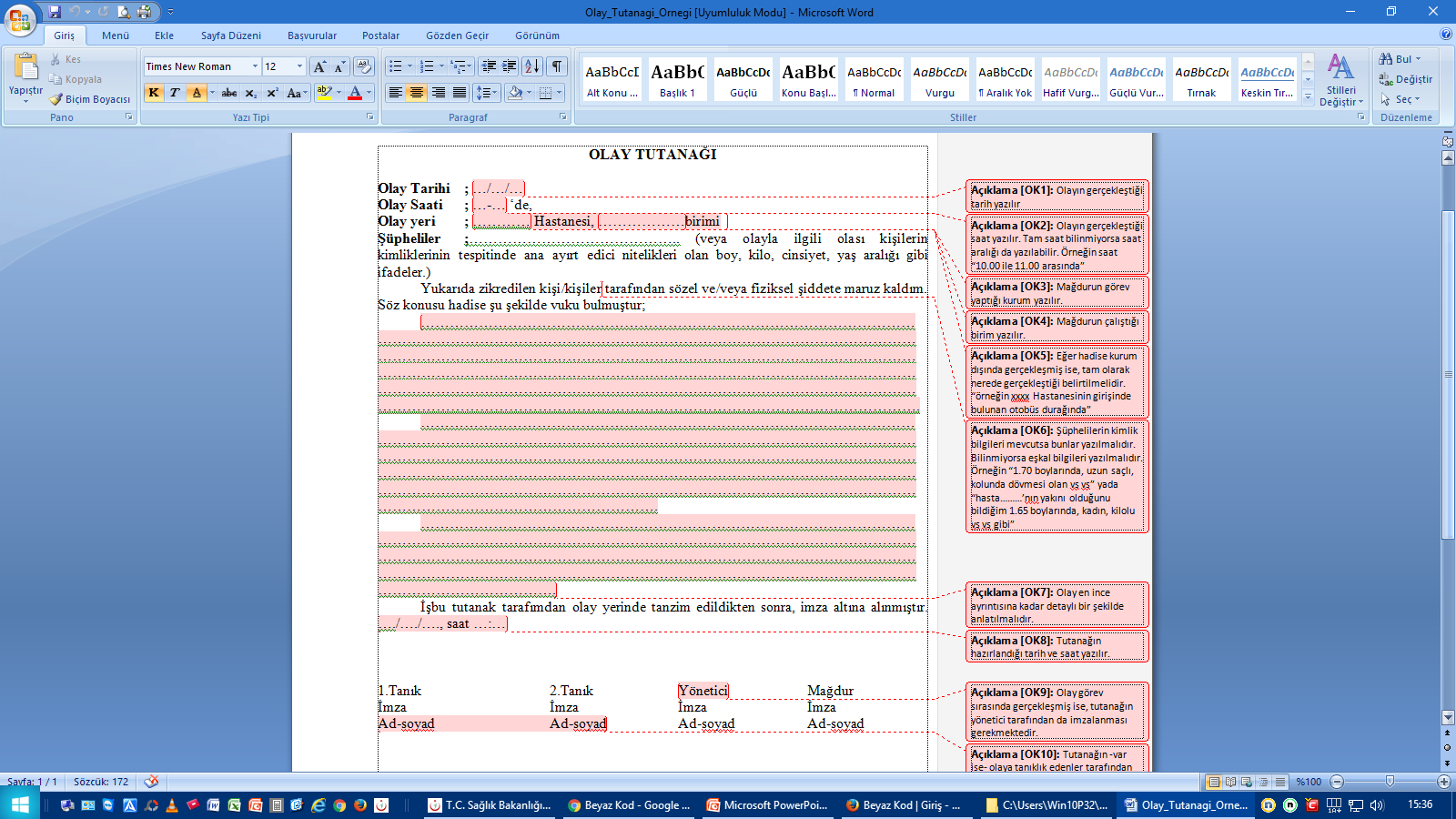 Hukukî yardım talep formu; Bu form beyaz kod kapsamında hukukî yardım talep edip etmediğinizi belirtir. Görevli birim/personel  tarafından hazırlanarak size imzalatılır. Hukukî yardım talep etmeniz halinde, söz konusu başvurunuz beyaz kod kapsamında ise, ceza yargılaması  aşamasında Bakanlığımız avukatlarınca tarafınıza hukukî yardım verilecektir.
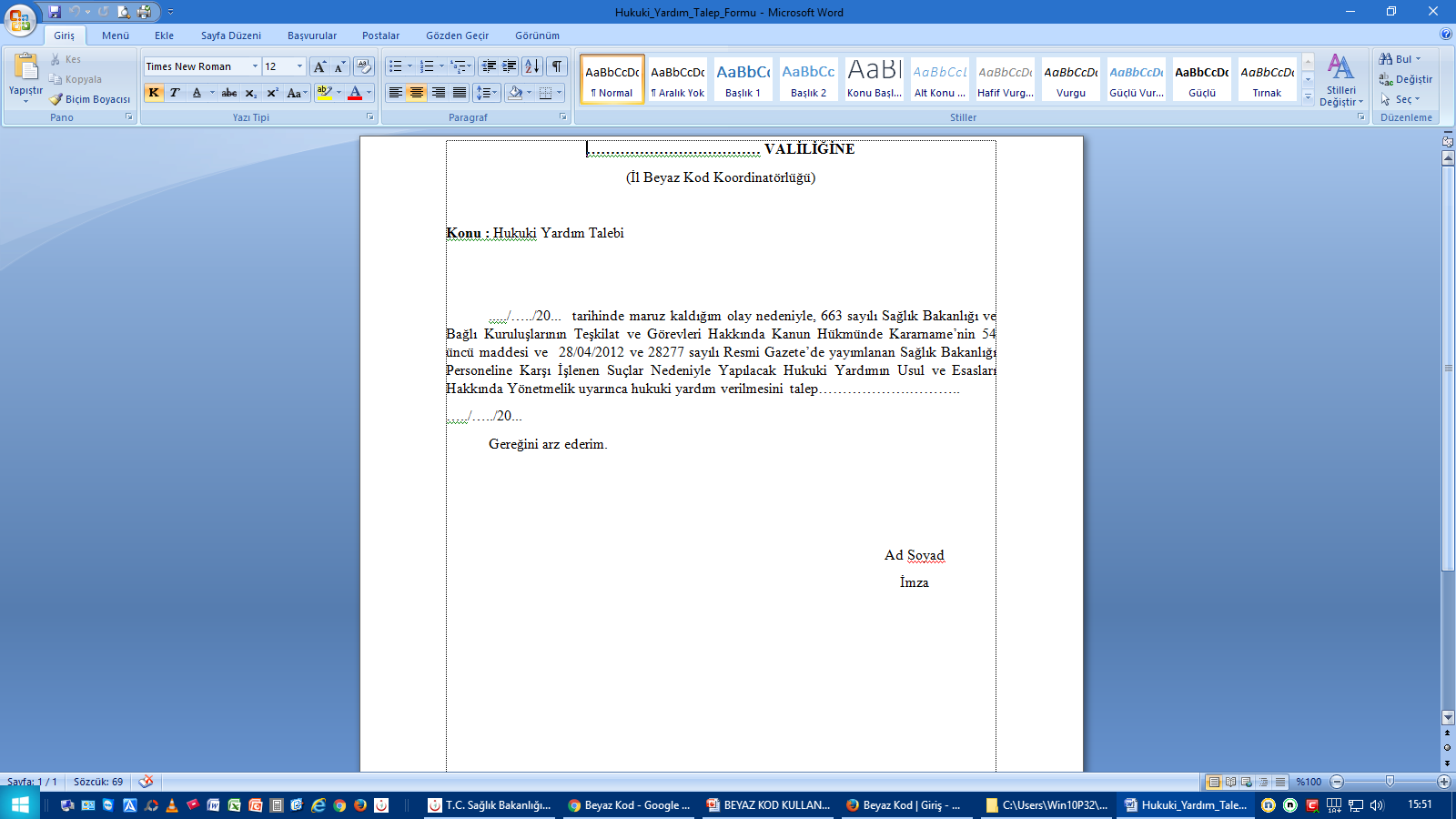 İhbar dilekçesi; Beyazkod kapsamında işlenen suçlar siz şikâyetçi  olmasanız dahi adli mercilerce kendiliğinden soruşturulan suçlardır. Bu tür suçtan haberdar olan yöneticinin, suçu adli mercilere intikal ettirmesi  yasal bir zorunluluktur. Bu nedenle görevli birim/personel tarafından hazırlanarak yöneticiye imzalatılır.
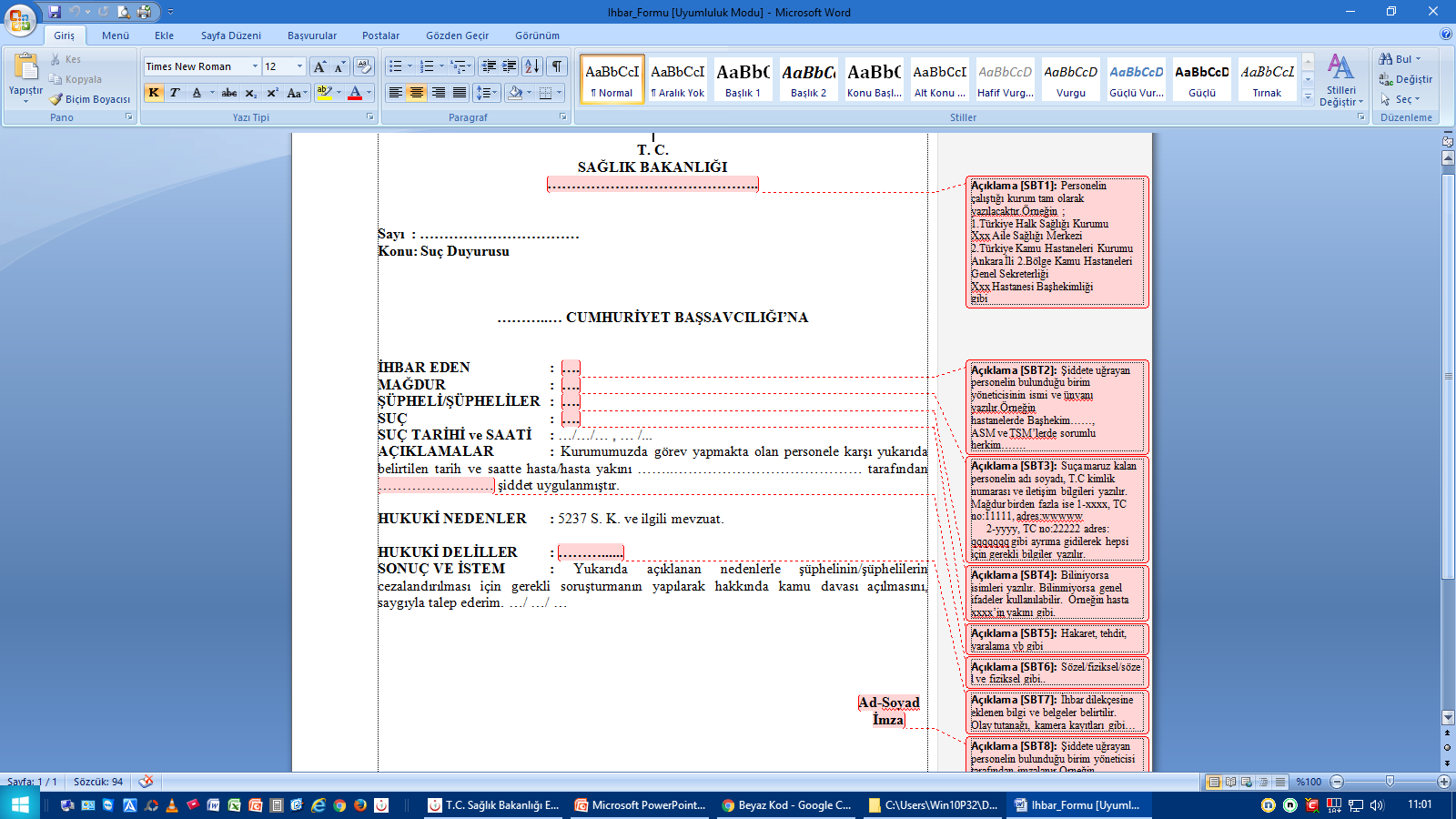 Onam formu; Beyaz kod kapsamında yapmış olduğunuz başvuru ve bu başvuru nedeniyle yürütülen adli süreçte elde edilen bilgi ve  belgeler, kişisel bilgileriniz anonimleştirilerek, başka bir ifade ile; kişisel bilgilerinizden arındırılarak, analizlerinin yapılmasında ve neticesinde  sağlık personeline karşı gerçekleşen şiddet olaylarının önlenmesi amacıyla kullanılacaktır. Bu durumu izah eden ve söz konusu bilgi ve belgelerin  kullanılmasına izin veren onam formu görevli birim/personel tarafından hazırlanacak ve tarafınıza imzalanacaktır.

Olayı doğrulayan diğer kanıtlar; şiddet uygulayanın kimlik bilgileri, kamera kayıtları, tanıklar, olaya ilişkin diğer tutanaklar ve  benzeri tüm bilgi ve belgeler görevli birim/personel tarafından toplanarak sisteme kaydedilir.
ADLİ SÜREÇ
Bu süreçte adli mercilerce tarafınıza yapılacak tüm tebligatlar hususunda en kısa sürede il koordinatörlüğünü haberdar etmeniz önem arz etmektedir.
Yapılacak duruşmalarda bulunmanız gerekmektedir.Aksi halde mahkemece zorla getirilme kararı verilebilir
Bu süreçte özel avukatınızdan da hukuki yardım almaya devam edip etmeyeceğiniz hususunda il koordinatörünü bilgilendirmeniz gerekecektir. 
Bilgilendirme:Tüm bu süreç boyunca, sürecin her aşamasından, tarafımıza vermiş olduğunuz mail adresine  bilgilendirme mailleri gönderilerek haberdar edileceksiniz.
İl Beyaz Kod Koordinatörü tarafından görevli birim/personel tarafından intikal ettirilen bilgi ve belgeler tetkik edilerek;  Başvurunuz beyaz kod kapsamında ise bilgi ve belgeler adli mercilere intikal ettirilerek adli süreç başlatılır ve süreç boyunca size hukuki yardım yapılır.
Başvurunuz beyaz kod kapsamında değil ise tarafınıza gerekli bilgilendirme yapılacaktır. Bu durumda hukuki yardım talebinizde  karşılanmayacaktır. Başvurunuzun beyaz kod kapsamında olmadığına ilişkin bilgilendirme tarihinden itibaren 7 gün içerisinde İl Beyaz Kod  Koordinatörlüğüne bir dilekçe ile itiraz edebilirsiniz.
TEŞEKKÜRLER